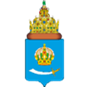 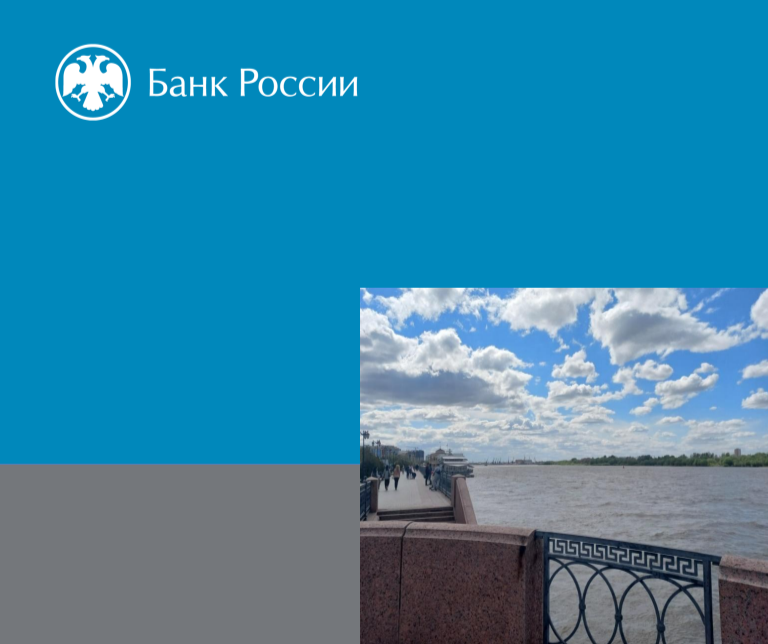 Министерство финансов Астраханской области
Признаки осуществления нелегальной деятельности, реализации недобросовестных практик на финансовом рынке
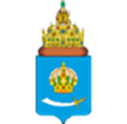 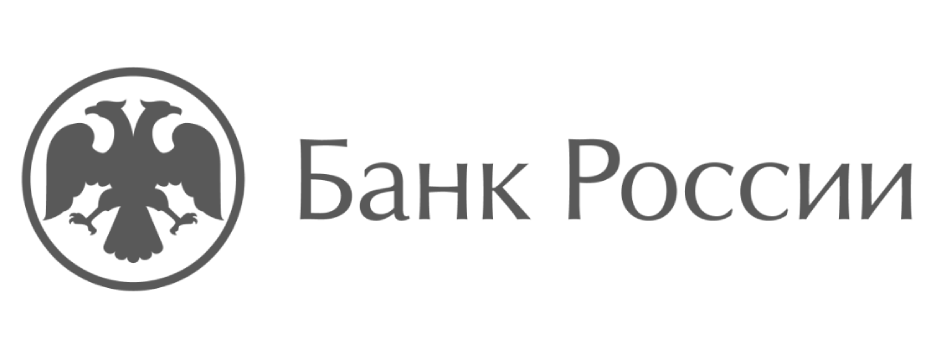 Министерство финансов Астраханской области
Нелегальная деятельность на финансовом рынке – Деятельность на финансовом рынке, осуществляемая лицами, не имеющими соответствующей лицензии Банка России и не включенными в государственные реестры Банка России, в том числе деятельность финансовых пирамид.
Распространенные виды нелегальной деятельности на финансовом рынке
Финансовая пирамида
Нелегальный кредитор
Нелегальный участник рынка ценных бумаг*
* В соответствии с Федеральным законом от 22.04.1996 № 39-ФЗ «О рынке
ценных бумаг» иностранные организации не вправе осуществлять деятельность
некредитных финансовых организаций, в том числе деятельность
профессиональных участников рынка ценных бумаг, а также предлагать услуги
иностранных организаций на финансовых рынках неограниченному кругу лиц на
территории Российской Федерации или распространять информацию о таких
организациях на территории Российской Федерации
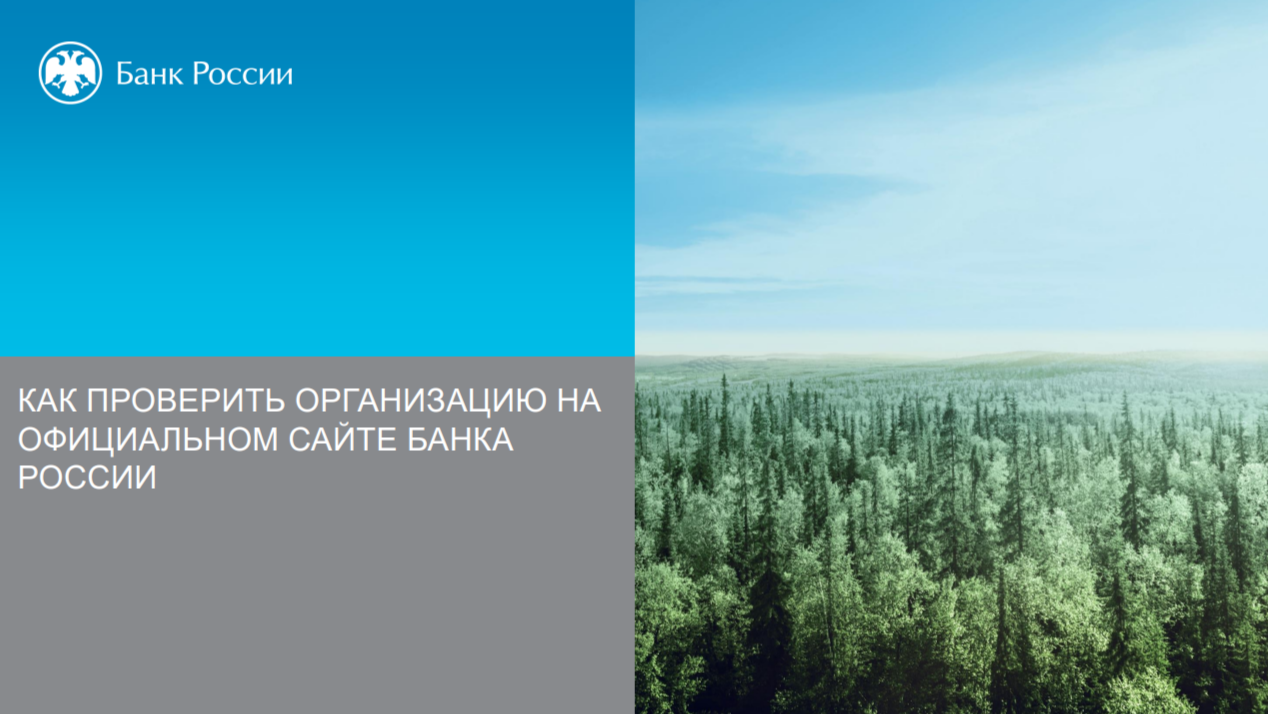 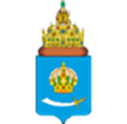 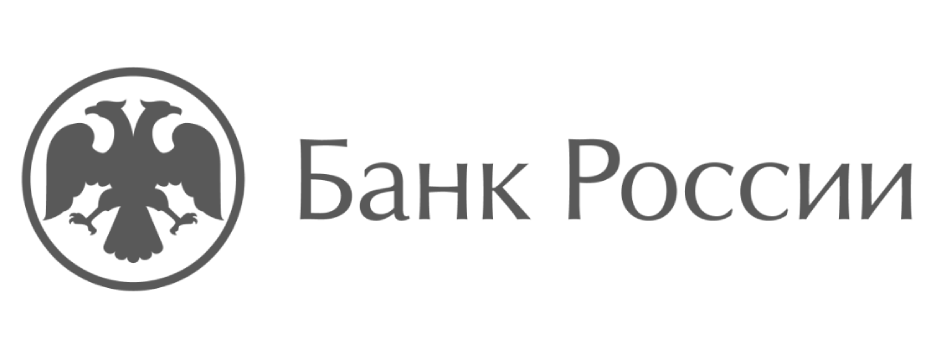 Министерство финансов Астраханской области
КАК ПРОВЕРИТЬ ОРГАНИЗАЦИЮ НА ОФИЦИАЛЬНОМ САЙТЕ БАНКА РОССИИ
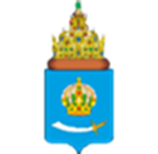 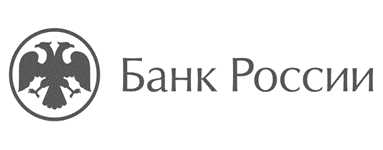 Министерство финансов Астраханской области
Признаки осуществления нелегальной деятельности, реализации недобросовестных практик на финансовом рынке
Как проверить организацию
На официальном сайте Банка России www.cbr.ru раздел:
 Проверить финансовую организацию
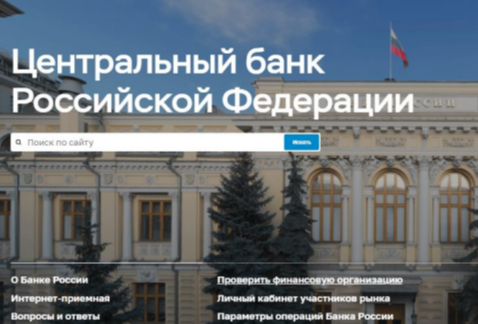 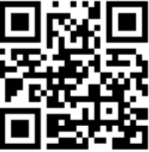 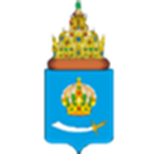 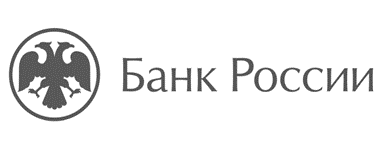 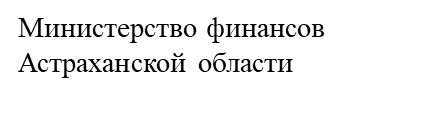 Признаки осуществления нелегальной деятельности, реализации недобросовестных практик на финансовом рынке
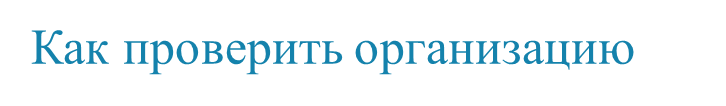 Полное наименование финансовой организации         Общество с ограниченной ответственностью 				ЛОМБАРД
59

11

.     Первомайский край, г. Пермь, улица   , дом

Первомайский край
ИНН

ОГРН

Адрес юридического лица

Субъект РФ
Ломбарды

действующая
Тип финансовой организации

Статус
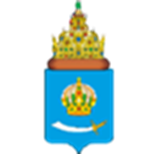 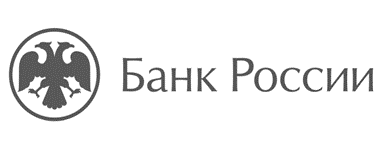 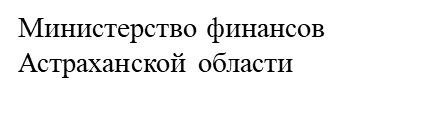 Список компаний с выявленными признаками нелегальной деятельности на финансовом рынке
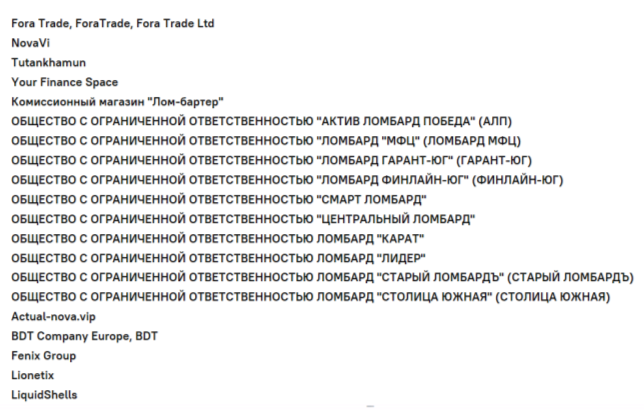